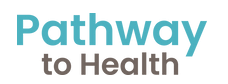 Calling All Volunteers
Indianapolis  April 14-21, 2022
Give back to your community by sharing the love of God providing physical, mental, and spiritual needs to the under-served community
Looking for Licensed Dental, Medical & Vision and Support/General roles
423.641.6830
contact@ybpth.org
www.pathwaytohealth.org
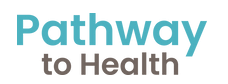 Ser voluntario ahora
Indianápolis  14-21 de abril de 2022
Retribuya a su comunidad compartiendo el amor de Dios proporcionando necesidades físicas, mentales y espirituales a la comunidad desatendida.
Bus Cando roles dentales, médicos y oftalmológicos con licencia y de apoyo / generales
contact@ybpth.org
423.641.6830
www.pathwaytohealth.org